Katholische Kirchengemeinde St. Andreas Leverkusen - Schlebusch
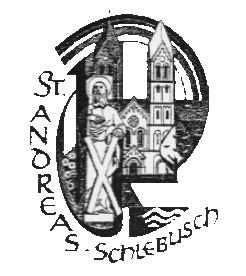 Abendmusik
 an St. Andreas
„Wie lieblich sind deine Wohnungen“
Sonntag, den  23.3. 2025
18:30 Uhr St. Andreas 
 Leverkusen - Schlebusch
Chorkonzert mit Harfe


Mit Werken von F. Mendelssohn- Bartholdy, J. Brahms, J.G. Rheinberger und O. Gjeilo


Kammerchor der Chor Singschule Himmelfahrt
Eintritt frei – Spenden willkommen